An Air Cooled Vapor Compression Cycle Chiller
Chillers
1
Adding Hot Gas Bypass
Hot Gas Solenoid
Hot Gas Regulator
Vapor Compression Cycle
2
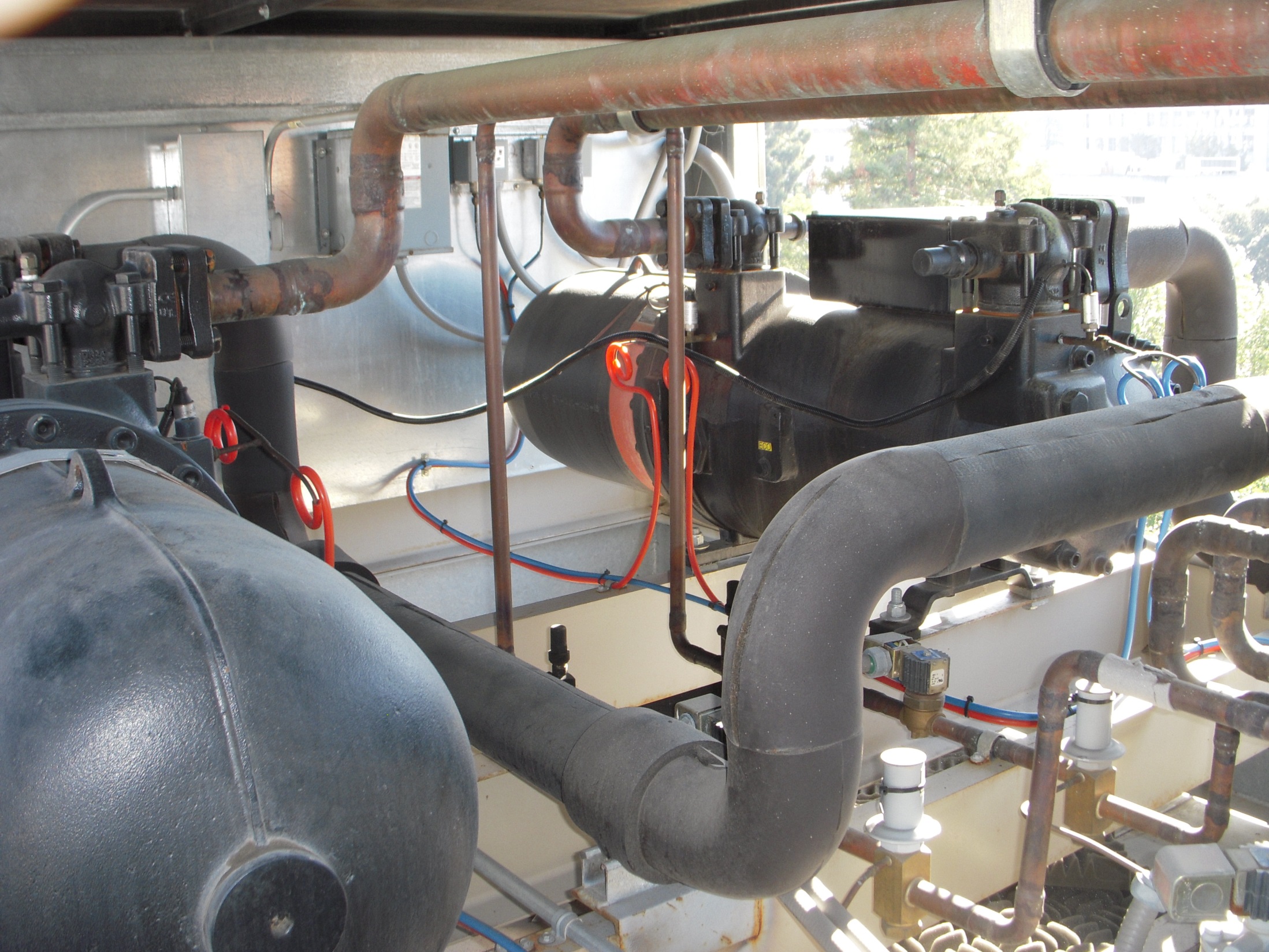 Hot Gas Bypass Lines
Hot Gas Solenoid Valve
Service Valve
Hot Gas Regulator
Vapor Compression Cycle
3
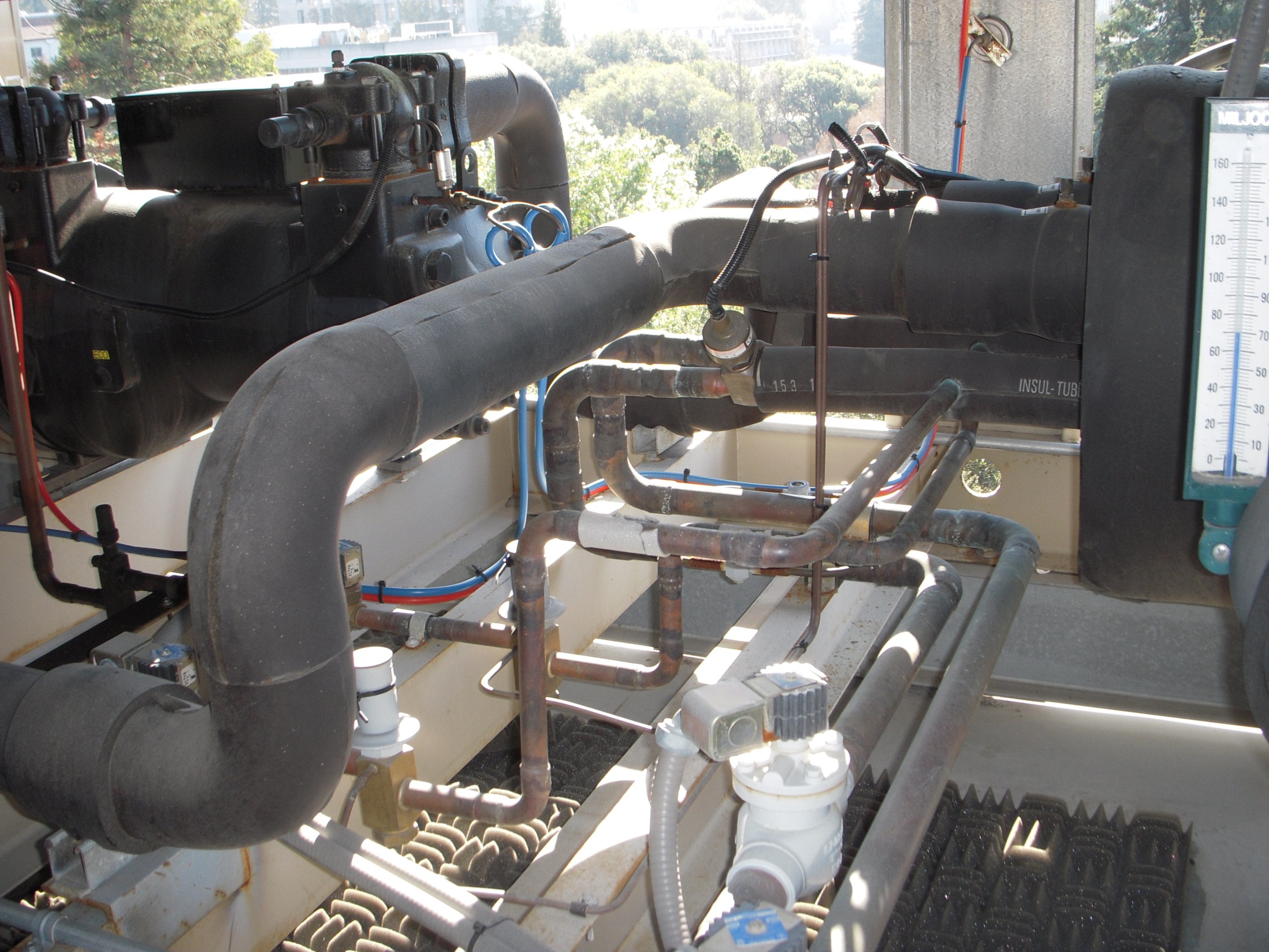 Hot Gas Connections to the Evaporator
Vapor Compression Cycle
4
3 Stage Centrifugal Compressor
Condenser
CW Supply and Return
Metering Orifices
Hot Gas Bypass Valve
Evaporator
Economizer
CHW Supply and Return
Adding Hot Gas Bypass
Vapor Compression Cycle
5
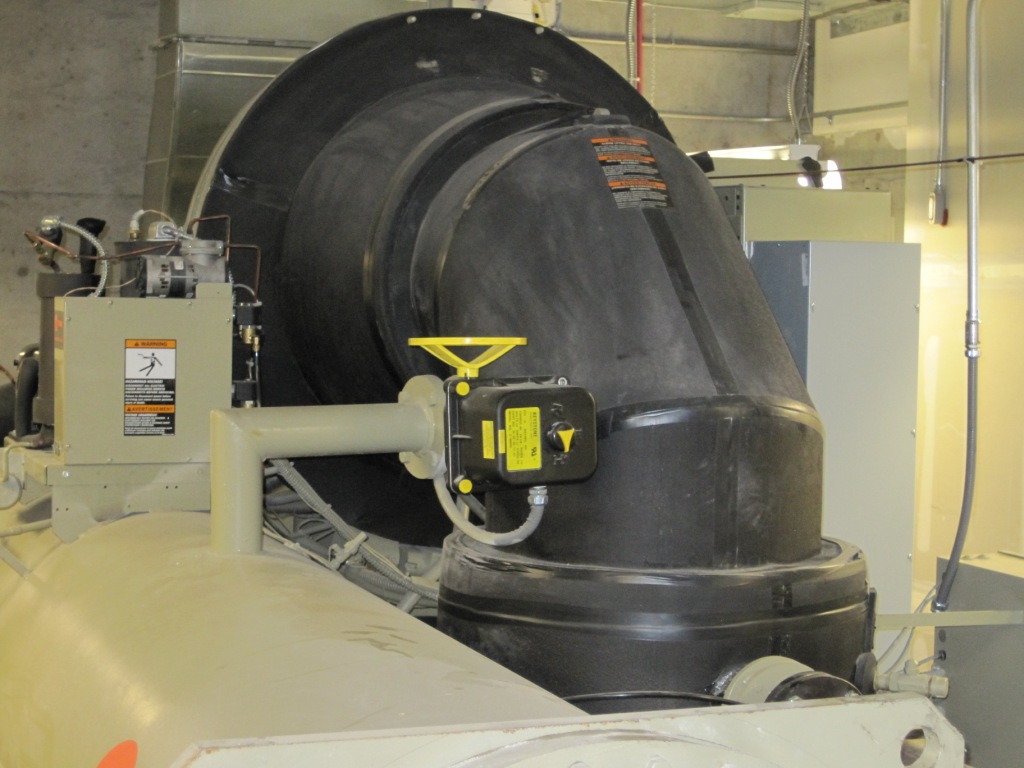 Vapor Compression Cycle
6
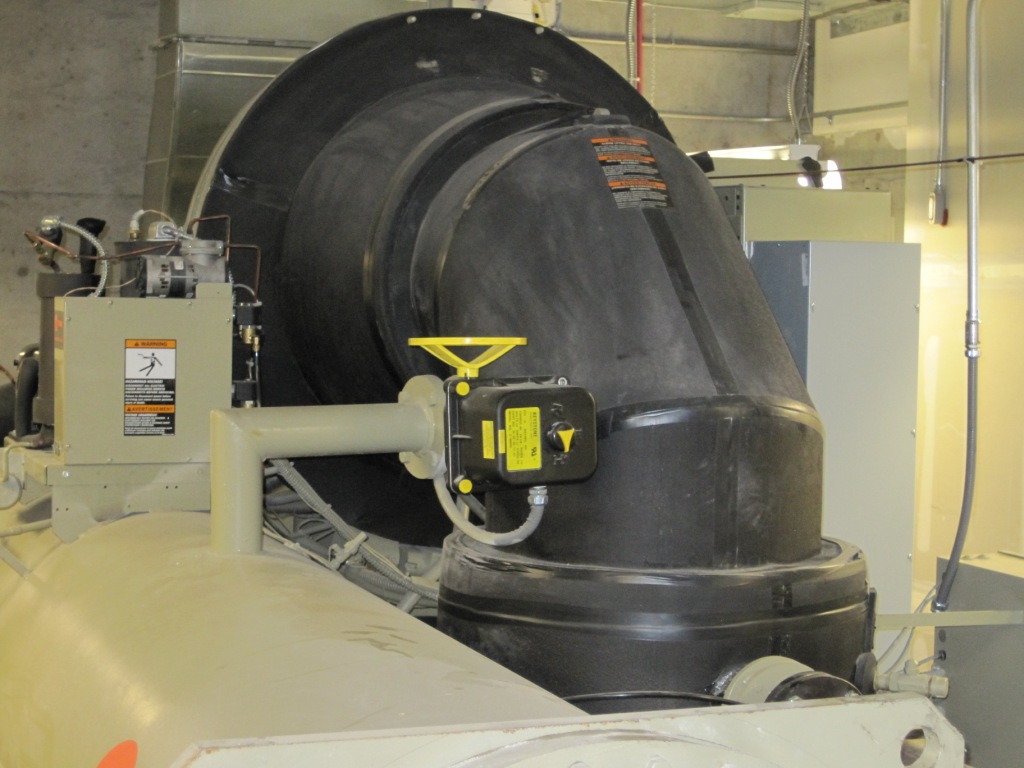 ?
?
?
?
Vapor Compression Cycle
7